Cambridge
IGCSE
Computer Science
Section 2
Selection

Unit 7: Algorithm design and programming
2
Objectives
Understand and use sequence and selection in an algorithm
Write algorithms in pseudocode involving sequence and selection
Trace through given algorithms to explain what they do, correct or complete them
Programming constructs
There are three basic ways of controlling the order in which program statements are carried out
You have already used examples of all of them: 
Sequence
Selection
Iteration
Sequence
The statements are executed in the order they are written
	OUTPUT “How many hours a night do you sleep?”
	INPUT HoursPerNight 
	HoursPerWeek  HoursPerNight * 7
	OUTPUT “That’s”, HoursPerWeek, “per week!”
Selection
IF statements and CASE statements are both selection statements
The next statement to be executed depends on whether the condition being tested is true or false
	OUTPUT “How many hours a night do you sleep?”
	INPUT HoursPerNight 
	IF HoursPerNight < 8 THEN
		 OUTPUT “That’s not enough!”
	ELSE
		 OUTPUT “That’s plenty!”
	ENDIF
Boolean operators
The following operators are used to compare two  values
	>	greater than
	>=	greater than or equal
<	less than
	<=	less than or equal
=	equal (in Python this is written ==)
	<>	not equal  (in Python this is written !=)
Boolean expressions
A Boolean expression evaluates to TRUE or FALSE
Which of the following expressions are TRUE?
35 >= 5 * 7
‘A’ < ‘B’
100 <= 10**2
25 > 2 * 5
PI = 3.142
n ** n = n * n
Boolean expressions
A Boolean expression evaluates to TRUE or FALSE
Which of the following expressions are TRUE?
35 >= 5 * 7	TRUE
‘A’ < ‘B’	TRUE
100 <= 10**2	TRUE
25 > 2 * 5	TRUE
5 * 5 <> 25	FALSE	
n ** n = n * n	FALSE
Complex Boolean expressions
Boolean expressions can include AND, OR and NOT
For example:
	IF (grade < 0) OR (grade > 100) THEN ….
True or false?
Complete the table:
True or false?
Complete the table:
True or false?
Complete the table:
True or false?
Complete the table:
True or false?
Complete the table:
True or false?
Complete the table:
True or false?
Complete the table:
Introducing pseudocode
Pseudocode is a convenient way of writing algorithms without worrying about the syntax of a particular programming language
	OUTPUT “Please enter your age: ”	
	INPUT age 
	IF age >= 17 THEN
		OUTPUT “You are old enough to drive”
	ELSE
		OUTPUT “You are too young to drive”
		yearsToWait  17 – age
		OUTPUT “Wait another ”, yearsToWait, “years”
	ENDIF
Writing pseudocode
Write pseudocode for a program which asks the user to enter the cost of two items, adds the two costs and if the cost is greater than $10.00, displays a message “Sorry, too much”. Otherwise it displays the change due from $10.00
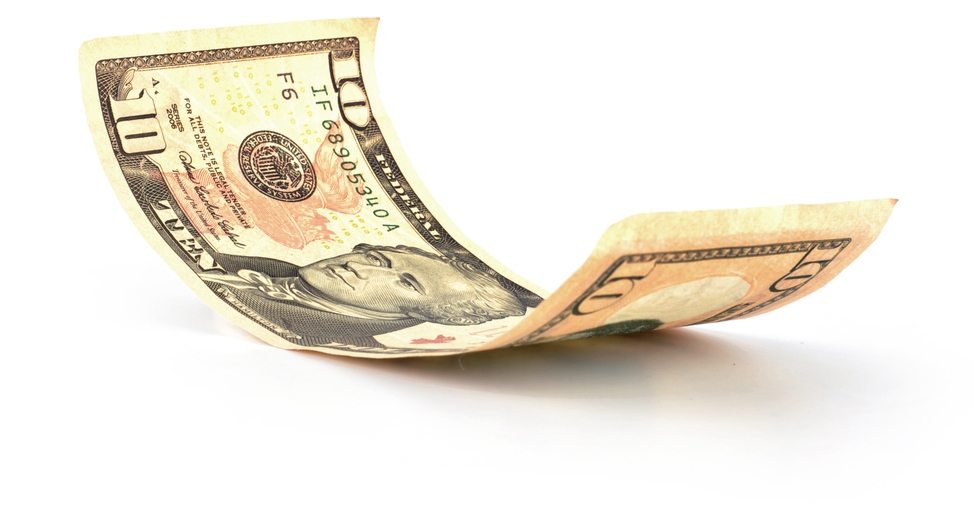 Pseudocode solution
OUTPUT “Please enter price of first item:”
INPUT item1 
OUTPUT “Please enter price of second item:”
INPUT item2 
total  item1 + item2
IF total > 10 THEN
	OUTPUT “Sorry, too much”
ELSE
	change  10 – item1 - item2
	OUTPUT “Change from $10.00 is $”, change
ENDIF
Example
Write pseudocode corresponding to this flowchart:
Input mark
Yes
Output “Merit”
Mark >=70?
No
Yes
Output “Pass”
Mark >=50?
No
Output “Fail”
A possible solution
INPUT mark
IF mark >= 70 THEN
	OUTPUT “Merit”
ELSE 
	IF mark >= 50 THEN
		OUTPUT “Pass”
	ELSE
		OUTPUT “Fail”
	ENDIF
ENDIF
Can you write different pseudocode that does not involve a nested “if” statement?
Testing an algorithm
To make sure your algorithm works correctly, you should test it with as many sets of test data as needed to make sure it always gives the correct answer
Errors often occur at “boundaries” – e.g. a mark of exactly 50 or 70 should be tested
What other data could you use to test the small section of code on the previous slide?
Worksheet 2
Complete Questions 1 - 4 in Task 1 on the worksheet
Case statement
A CASE statement is useful if there are more than two alternative paths through the program 
	OUTPUT “Which performance do you want tickets for?”
	OUTPUT “Enter 1,2 or 3”
	IN{PUT Performance 
	CASE Performance OF
		1: PricePerTicket  3.00
		2: PricePerTicket  6.50
		3: PricePerTicket  8.00
ELSE
		OUTPUT “Please enter 1, 2 or 3”
ENDCASE
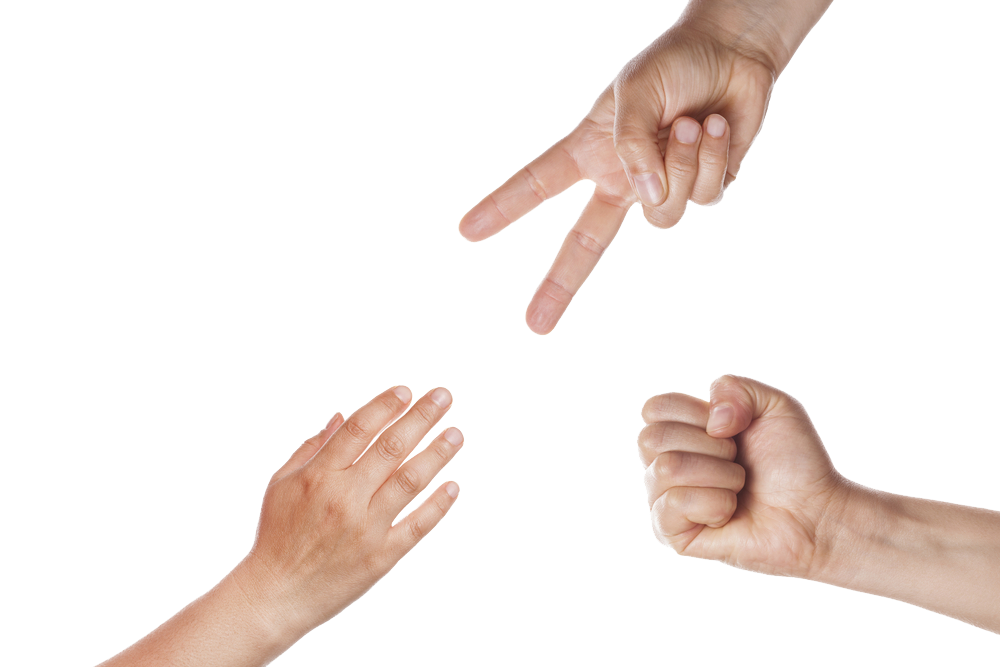 Worksheet 2
Complete Task 2 on the worksheet
Plenary
IF statements and CASE statements are two different forms of Selection statement
IF statements can be “nested”
Some languages such as Python do not have a CASE statement
Pseudocode is a useful tool for developing algorithms before coding them in a programming language
You should use test data to test that your programs always produce the expected results